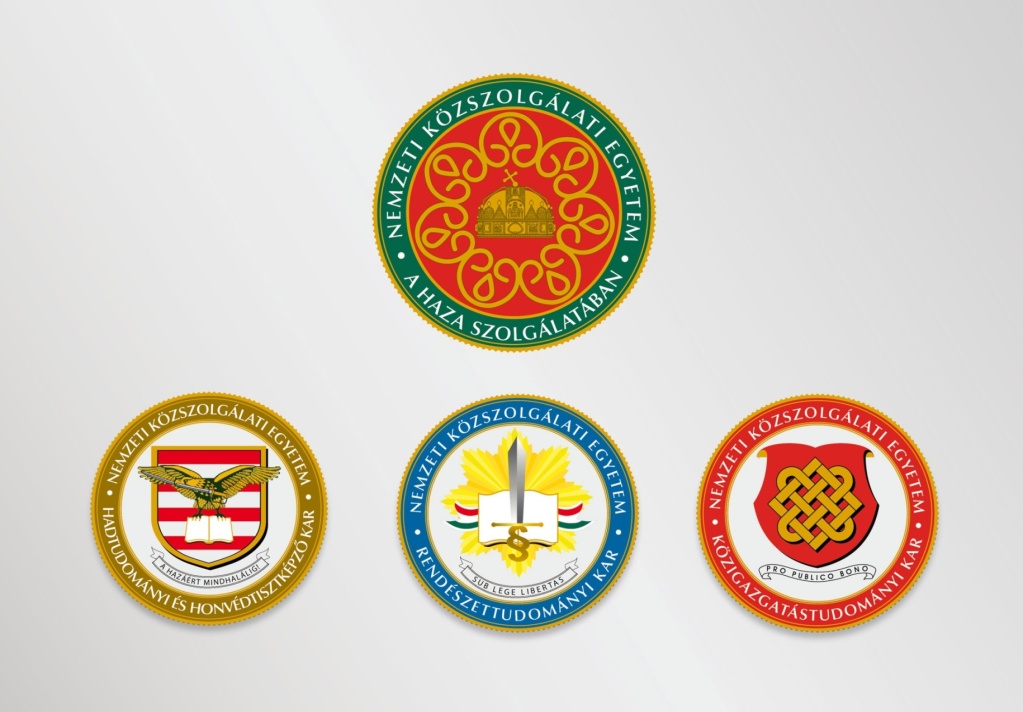 Az EU jogrendszere
2018. őszi szemeszter

Szegedi László

NKE-ÁKK
[Speaker Notes: Vizsgatípus
Felkészítő tanfolyamon résztvevők száma
Felkészítő csoportok száma
Vizsgára jelentkezettek száma
Vizsgán megjelentek
Sikeres vizsgát tett tisztviselők száma
vizsgacsoportok száma
Titkos ügykezelői alapvizsga
152
8
159
159
136
8
Ügykezelői alapvizsga
0
0
0
0
0
0
Közigazgatási alapvizsga
531
 30
586
581
526
30
Közigazgatási szakvizsga
364 
 3
 405
387 
341 
21 
összesen
 1047
 41
 1150
 1127
1003 
59]
Uniós jogból fakadó igényérvényesítés A tagállam felelőssége
1/ Igényérvényesítés elvei
Alapjogi Charta szerződési rangon és annak 47. cikke alapján hatékony bírói jogvédelmet kell biztosítani
Tagállami eljárási autonómia
és
2) EGYENÉRTÉKŰSÉG és TÉNYLEGES ÉRVÉNYESÜLÉS
Relatív autonómia uniós jog végrehajtásakor
Szervezet, közszolgálati jog, eljárási szabályozás
EUSz. 4. cikk (2) bek: identitásvédelem 


EUSz. 4. cikk (3) bek: lojalitási klauzula
VAN autonómia, de relatív (viszonylagos) 
VESZÉLY: egyén helyzete eltér végrehajtás helyétől függően
Relatív autonómia uniós jog végrehajtásakor
a tagállamok saját közigazgatási anyagi és eljárásjogi követelményeket csak akkor fektethetnek le, ha az uniós jog nem határozott meg erre vonatkozó kifejezett követelményeket (akár eljárásra, feltételekre, szervezetalakítási rendre vonatkozóan);
a közvetett végrehajtás keretében meghozott tagállami rendelkezések és eljárások törvényességét az EU jog általános elvei és az Alapjogi Charta követelményei alapján fogják megítélni;

a közvetett végrehajtás keretében hozott tagállami lépéseknek meg kell felelniük a hatékonyság (tényleges érvényesülés) és egyenértékűség követelményének
Egyenértékűség
EGYENÉRTÉKŰSÉG  
Tagállami eljárási szabályok nem lehetnek kedvezőtlenebbek a belső jogi esetekre vonatkozóknál 
Pl. igényérvényesítési határidők hossza eltérhet 
Egyedi megítélés fontossága
Tényleges érvényesülés
TÉNYLEGES ÉRVÉNYESÜLÉS
Tagállami eljárási szabályok nem tehetik rendkívül nehézzé vagy lehetetlenné az uniós jogok érvényesítését
Korábban csak lehetetlen
Kamatfizetés, elévülés tekintetében kapott különös jelentőséget
2/ Uniós jogból fakadó pénzügyi természetű követelések
Olyan esetkörök, amikor magánfélnek van uniós jogból fakadó pénzügyi kötelezettsége, de jogalap nélkülivé válhat 
 semmissé nyilv. Eljárás miatt jogalap elvesztés
Előzetes döntéshozatali miatt jogszabálymódosítás
Uniós jogból fakadó pénzügyi természetű követelések
EuB esetjogban kialakított minimumkövetelmények:
Tagállamban legyen hatáskörrel és illetékességgel rendelkező bíróság igénye elbírálására
Hatékony bírói jogvédelem (EJEE is) biztosítsa eljárási rendszer
Nemzeti bíróságok feladata tagállami eljárási szabályok értelmezés
PROBLÉMA: továbbhárítás, jogvesztő határidők
Uniós jogból fakadó pénzügyi természetű követelések
EuB esetjogban kialakított minimumkövetelmények – jogalap nélkül megtagadott kifizetések:
Uniós jog (kifizetések) további tagállami korlátozására nincs lehetőség (Németországban rászorultsági névjegyzék felállítása)
3/ Új bírósági hatáskörök
BÍRÓI FVIZSGÉLAT LÉTE: Egyáltalán a bírói felülvizsgálat biztosítva legyen uniós jogi alapon – eljárási autonómia felülírása (Johnston, Heylens-ügyek)
ÚJRATÁRGYALÁS: közösségi jog tévesértelmezése + szerv határozatot visszavonhatja + végső fórum + előzetes döntéshozatal hiánya DE korlátozhatja JOGERŐ
Új bírósági hatáskörök
3. ELJÁRÁSOK JELLEGE ÁTALAKUL: bírói felülvizsgálat nincs tényállás újbóli feltárása – de lehetséges ilyen igények érvényesítésekor
4. IDEIGLENES INTÉZKEDÉS: fenyegető károsodás uniós jogból fakadó igény érvényesítésekor, ha tagállami eljárási szabály kerül alkalmazásara (tűrés, tartózkodás stb.)
Új bírósági hatáskörök
5. FÉLRETÉTEL: eljárási rendelkezések tekintetében is érvényesül (közv. Hatály) – semmisség megállapítása helyett, mert hatáskörök tagállamonként eltérnek
6. ÚJ JOGORVOSLAT: különösen közigazgatási területen jellemző bírói felülvizsgálat kitágítása (akár annak átalakítása ld. Tény vs. Jogbíróság)
Kártérítési felelősség
7. KÁRTÉRÍTÉSI FELELŐSSÉG
Immunitás problematikája (szuverintás miatt állam felelőssége nem áll fenn) – később, ha jogviszonyban MAGÁNJOGI JOGALANY nincs immunitás – egyes egységek felelőssége (Fiskus elmélet)
 GYAKORLATBAN: irányelvi átültetési kötelezettség megsértése – magánfeleknek kára keletkezhet
Esetjogi meghatározottság (Frankovich)
Kártérítési felelősség
7. KÁRTÉRÍTÉSI FELELŐSSÉG
FELTÉTELEI: 
Jogsértő magatartás (átültetés elmarad)
Okozatiság kötelezettség megszegése és kár bekövetkezte között
Kár bekövetkezte (elmaradt haszon követelhetősége)
Jogsértő állami szervek köre (mind3 hatalmi ág – bíróságoké legújabb
 direkt ellentétes döntések uniós joggal vagy téves értelmezés NYILVÁNVALÓSÁG – Köbler-doktrína)